Проектная технология
по английскому языку
 в начальной школе
Слюсарева Лия Петровна
Проект –это  специально организованный    учителем и самостоятельно выполняемый учащимися комплекс действий, завершающихся созданием творческого продукта.
Метод проектов – совокупность учебно-познавательных приемов, которые позволяют решить ту или иную проблему в результате самостоятельных действий учащихся с обязательной презентацией этих результатов.
Использование позволяет
затрагивать личность ученика целиком и вовлекать в учебный процесс все его чувства, эмоции и ощущения;
   делать ученика активным действующим лицом в учебном процессе, которое осознаёт, что изучение нового языка связано с его личностью и интересами, а не с заданными учителем приёмами и средствами обучения;
   создавать такие ситуации, в которых учитель не является центральной фигурой; дети должны стать равноправными субъектами учебного процесса и активно общаться друг с другом; это меняет функции учителя, делая его наблюдателем, консультантом и участником детских игр;
     постепенно научить школьника работать над языком самостоятельно и обеспечивать дифференциацию и индивидуализацию учебного процесса;
    предусматривать все возможные формы работы в классе: индивидуальную, групповую, коллективную, которые стимулируют самостоятельность и творчество детей.
Суть проектной технологии
Создание учеником проекта. Он представляет собой самостоятельно планируемую и реализуемую школьниками работу, в которой речевое общение органично вплетается в интеллектуально-эмоциональный контекст другой деятельности (игры, анкетирования, выпуска журнала и др.).
Преимущества проектной технологии
создаются ситуации, в которых дети сосредотачивают свое внимание не столько на языковой форме высказывания, сколько на его содержании 
     ученик активен, он проявляет творчество и самостоятельность и не является пассивным исполнителем воли учителя
  меняются функциональные обязанности ученика и учителя
Формы проекта
индивидуальные ( коллаж или альбом «Разрешите представиться – это я», «Мой друг») 

 групповые («Мы о себе», «Наш родной город»)
Принципы использования проектной технологии
формулировка конкретной цели, направленной на достижение не «языкового», а практического результата (употребить язык в коммуникативных целях, позволяющих узнать/открыть новое; совместно сделать что-либо и т. д.);
  получение каждым учеником конкретного задания, нацеленного на выполнение практического действия с помощью языка;
  самостоятельное выполнение детьми задания и помощь учителя в случае необходимости;
  обоюдная ответственность маленьких учеников и учителя за результаты работы.
Этапы работы над проектом
Контроль выполнения проектной деятельности предполагает цели:
• Чему научились школьники в языковом отношении? 
• Как изменилась их деятельность общения? 
• Что изменилось в восприятии ими межкультурных ситуаций? 
• В чём заключается вклад проекта в общее развитие ученика? 
• Какими универсальными действиями овладели дети?
Общеобразовательная ценность проектной технологии
формирование у младших школьников социальной компетенции, то есть способности самостоятельно действовать в социальных ситуациях,
 развитие чувства ответственности за конечный результат 
умение публично выступить и аргументированно проводить презентацию данного результата
становление ученика как субъекта своей учебной деятельности и как субъекта своей культуры, способного достойно её представить на иностранном языке в межкультурном общении.
Литература
1. Гальскова Н.Д. Новые технологии обучения в контексте современной концепции образования в области иностранных языков // Иностранные языки в школе. 2009. №7.
2. Зимняя И.А., Сахарова Т.Е. Проектная методика обучения английскому языку // Иностранные языки в школе. 1991. № 3.
3. Коряковцева Н.Ф. Современная методика организации самостоятельной работы изучающих иностранный язык. – М., 2002.
4. Общеевропейские компетенции владения иностранным языком: изучение, преподавание, оценка: Совет Европы. – Страсбург: МГЛУ, 2003.
5. Никитенко З.Н. Европейский Языковой Портфель для учащихся 2–4 классов. – М.: МГЛУ, 2006.
6. Полат Е.С. Обучение в сотрудничестве // Иностранные языки в школе. 2000. №1.
ПриложениеThe English ALPHABET
Мy friend
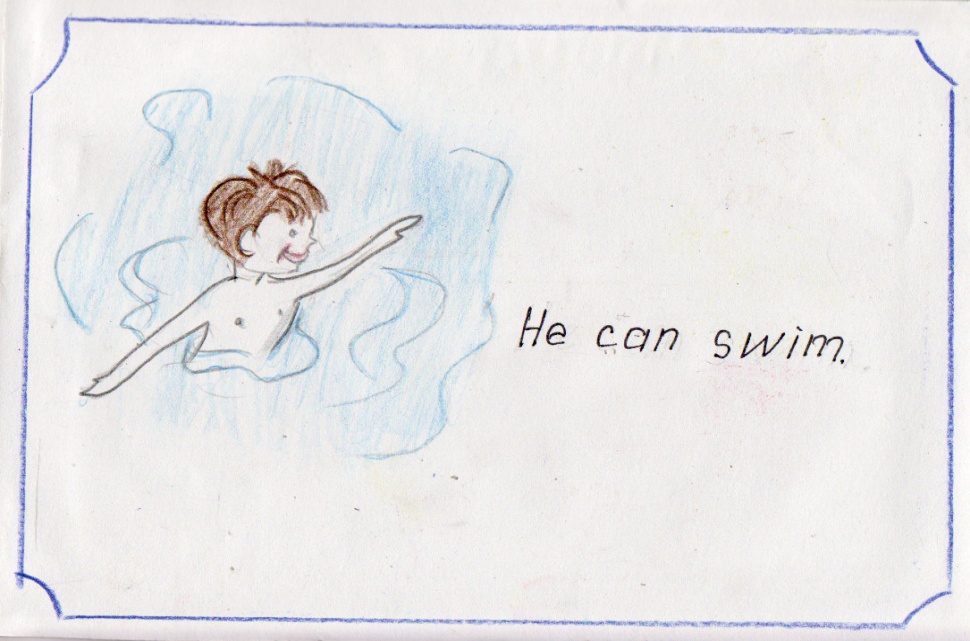 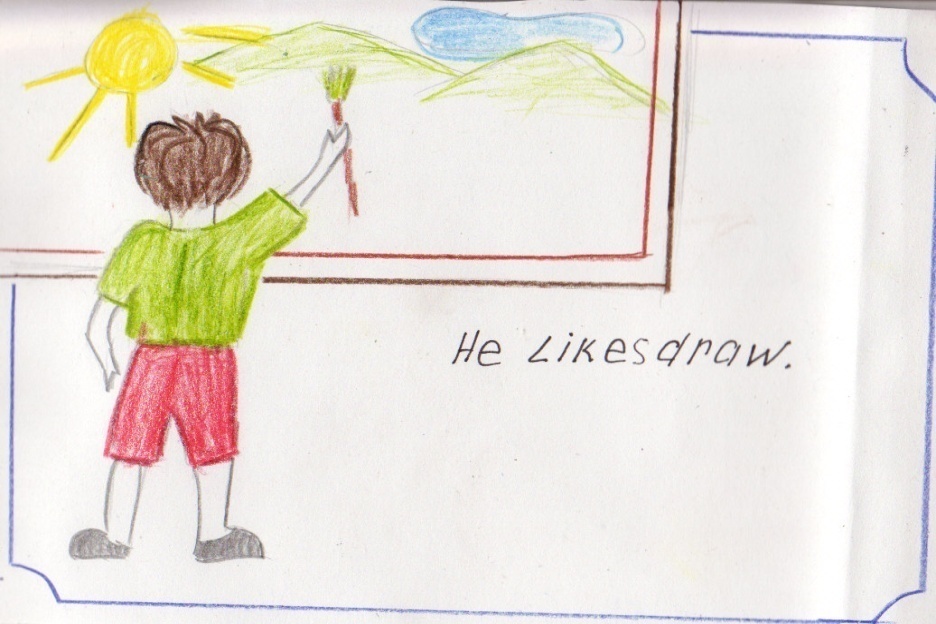